Planification de la production et des processus
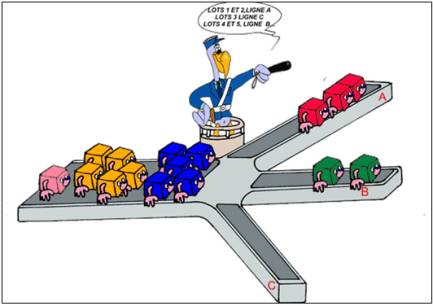 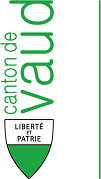 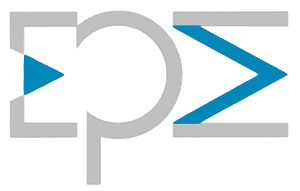 Cardinaux yan
Consigne de travail
Vous êtes au garde manger et devez préparer un buffet de sandwich
Déterminez le moyen de diviser par 2 le temps de travail
10 x mini baguette avec du salami
10 x délices au roastbeef
10 x ballon paysan viande séché
Travail à améliorer
Résultat
Conclusion
Le regroupement des étapes de travail permet :

De préparer la même quantité de sandwich en moitié moins de temps

L’amélioration n’est pourtant visible que si l’on compare la situation de départ avec l’objectif à atteindre et que l’on effectue des mesures qualitatives et quantitatives
Conclusion
Quelle mesure avez-vous effectué dans le cadre de l’exercice ci-dessus ?

Des mesures quantitatives

Quelles mesures qualitatives pouvez-vous effectuer dans un établissement de la restauration ?

Satisfaction des clients
Satisfaction des collaborateurs
Hygiène
Réception du client